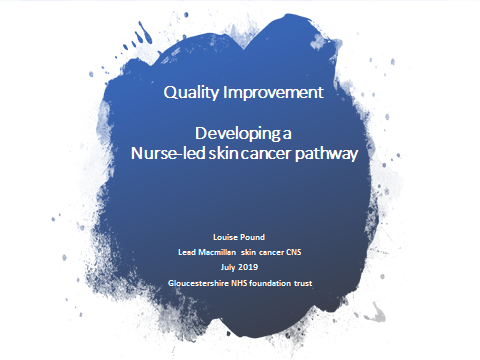 Click to add title
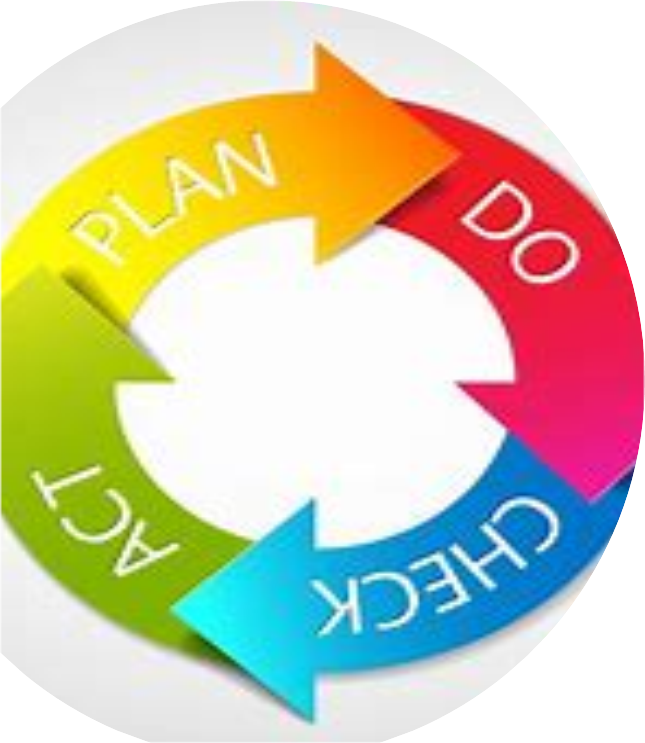 PlanDo CheckAct!
Where to start?
[Speaker Notes: What resources did we have?
What did we set out to accomplish? 
What did we need to do to result in improvement? 
How would we know we had achieved the desired change?


if our processes were successful the plan was to roll this out on a much bigger scale , to be able to cope with the increased demand on capacity,
 we needed to be aware of the numbers we could happily manage , and evaluate using quanitative data and qualitative data.
 We needed to be passionate , gritty and drive with our focus , and confident that we could deliver this service in an improved way – improved communication , diagnosis , and surgcial waits , which would in turn impact on speedier diagnosis , speedier pathway , and therefore reduced patient angst , confidence in their specialist  nurse team, therefore improved outcomes. 
 this was going to have a ripple effect , so all stake holders needed the chance to express their concerns , ask questions and be assured this would be evaluated and safely implemented. 
 we informed the op sister who was instrumental in ensuring we had enough surgical packs , enough trained nurses, enough health care assistants  , that dermatoscopes were all ready ,,a dn that dr millard was always on hand if needed. Cbo needed to be informed . As did reception ,and letters sent out to patients were altered to inform them that this was a clinic held by specialist nurses, where you may well be offered surgery .
We had to have an exclusion criteria to ensure we limited risk to patients. Any patient who was pregnant , had an anticoagulation issue,those under 16 , and those who needed head or neck surgery those who declined were seen by the consultant.]
Business Case for Change
[Speaker Notes: 2wwr referrals are increasing as are skin cancer diagnosis . We had to be innovative about how we worked ..otherwise we could nt achieve good patient care—or targets .]
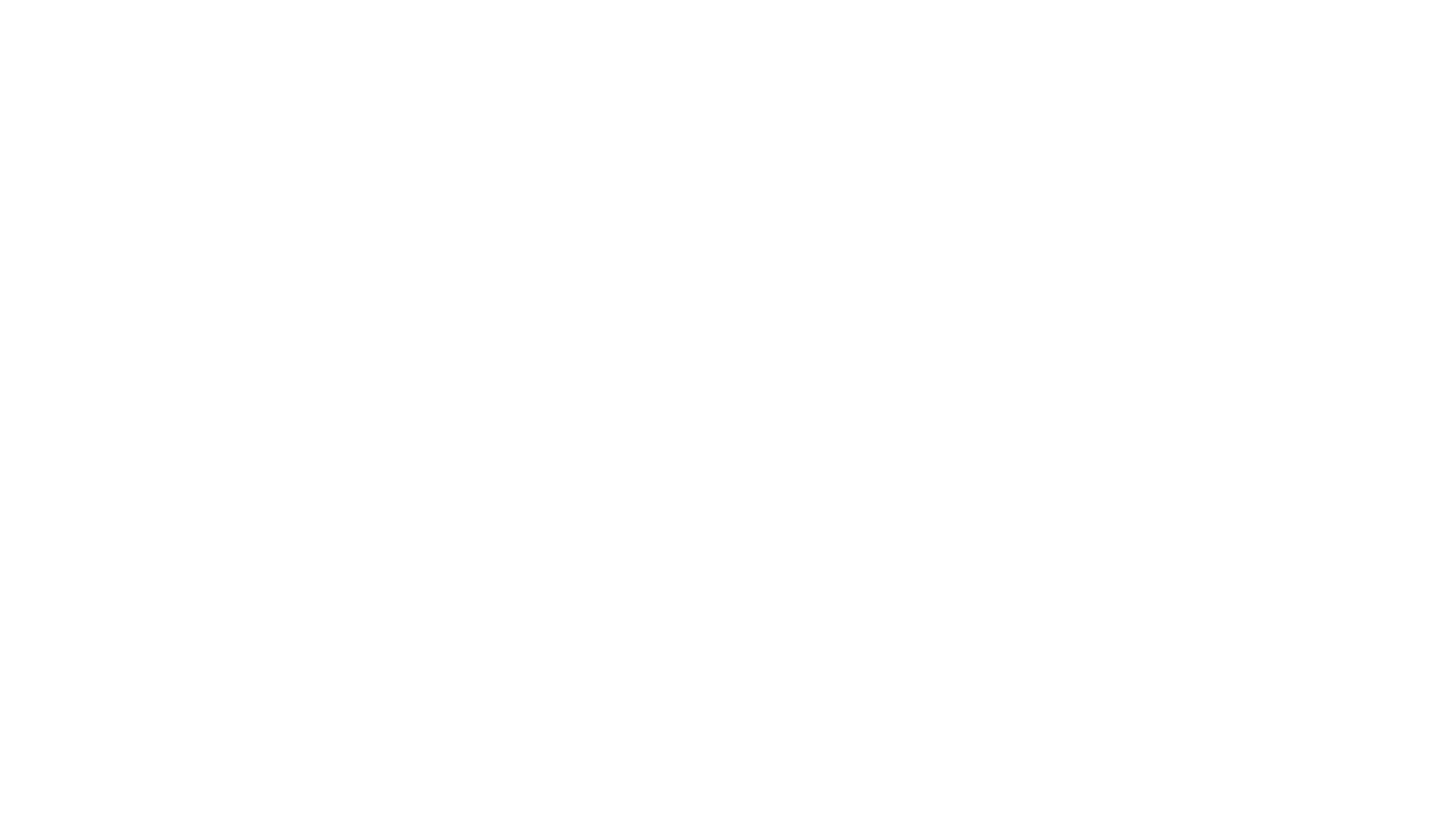 Efficient delivery
[Speaker Notes: It was important that we were able to set strict templates to work under . We agreed to see 24 2wwr pts , each appt being 20 mins long , for full assessment starting at 9 am . At 10 am the nominated surgical practioner woud begin surgery , and if there were no surgical patients carry on seeing from the joint list . If we needed to increse our suregry the next cns would take over for until the straem had clamed down . Most days we would offer 10 surgical appointments , and discharge 8 patients , the rest would require medical management or onward referral to another health care team . 
 health care assiistance would keep the work flow running , the staff nurses would offer support in theatre , or patient directed care.  We aimed to finish completely at 12.15 , so we still had  45 mins o do clinic admin , dictations , book imaging and ensure the clinic staff had time to reflect .]
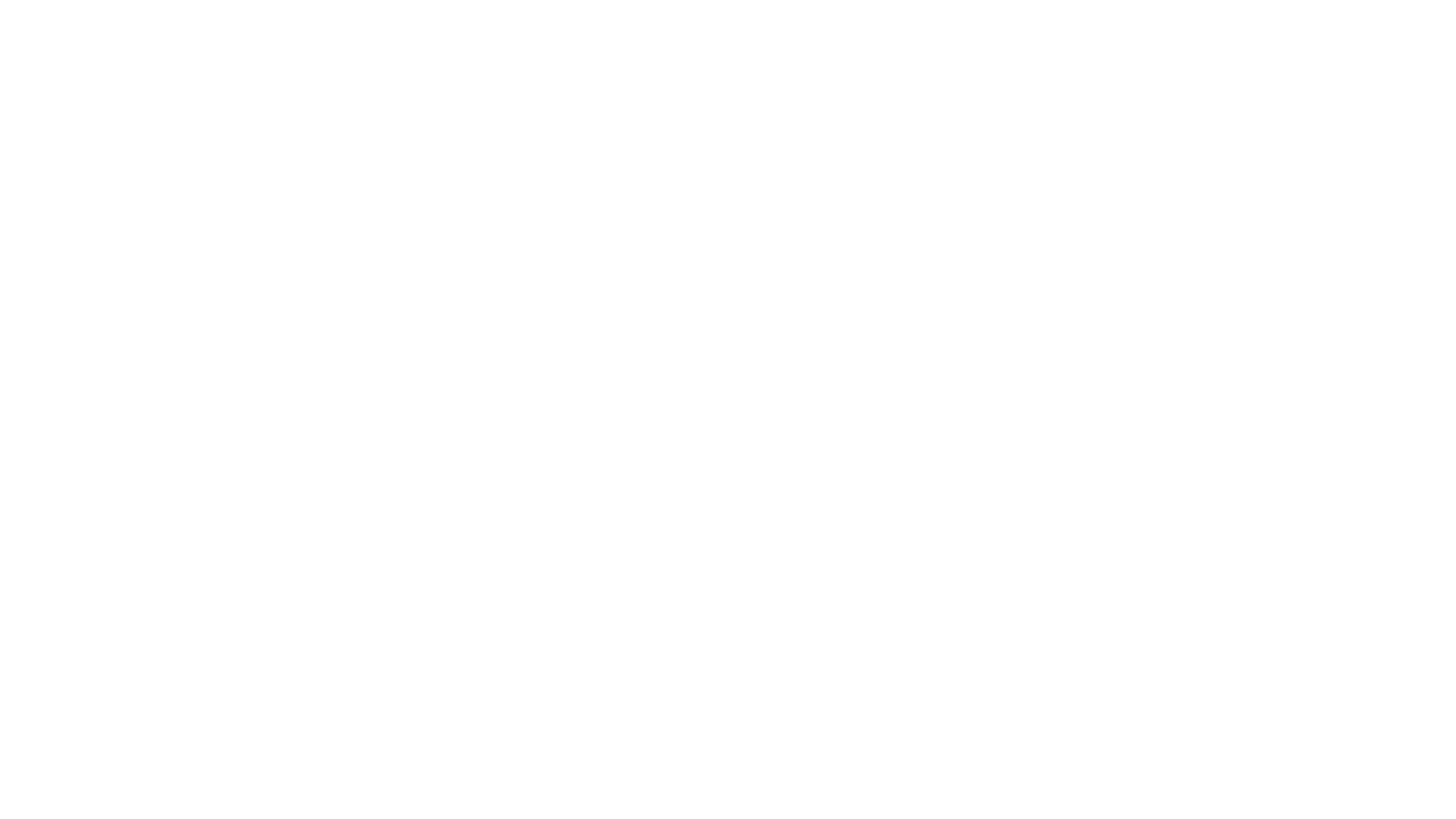 Nurse Led
Visionary Managers
Collaboration with colleagues to ensure patient centric
Assessing, Diagnosing and treating
Single appointment
Patient Consent
Clinic template changes
Information sharing
Written information
Clinic aid diagnosis audit
Dermoscopy competent
Medical photography
Surgical skills
Level 2 Psychology
Advance communication skills
Change Criteria & Scope
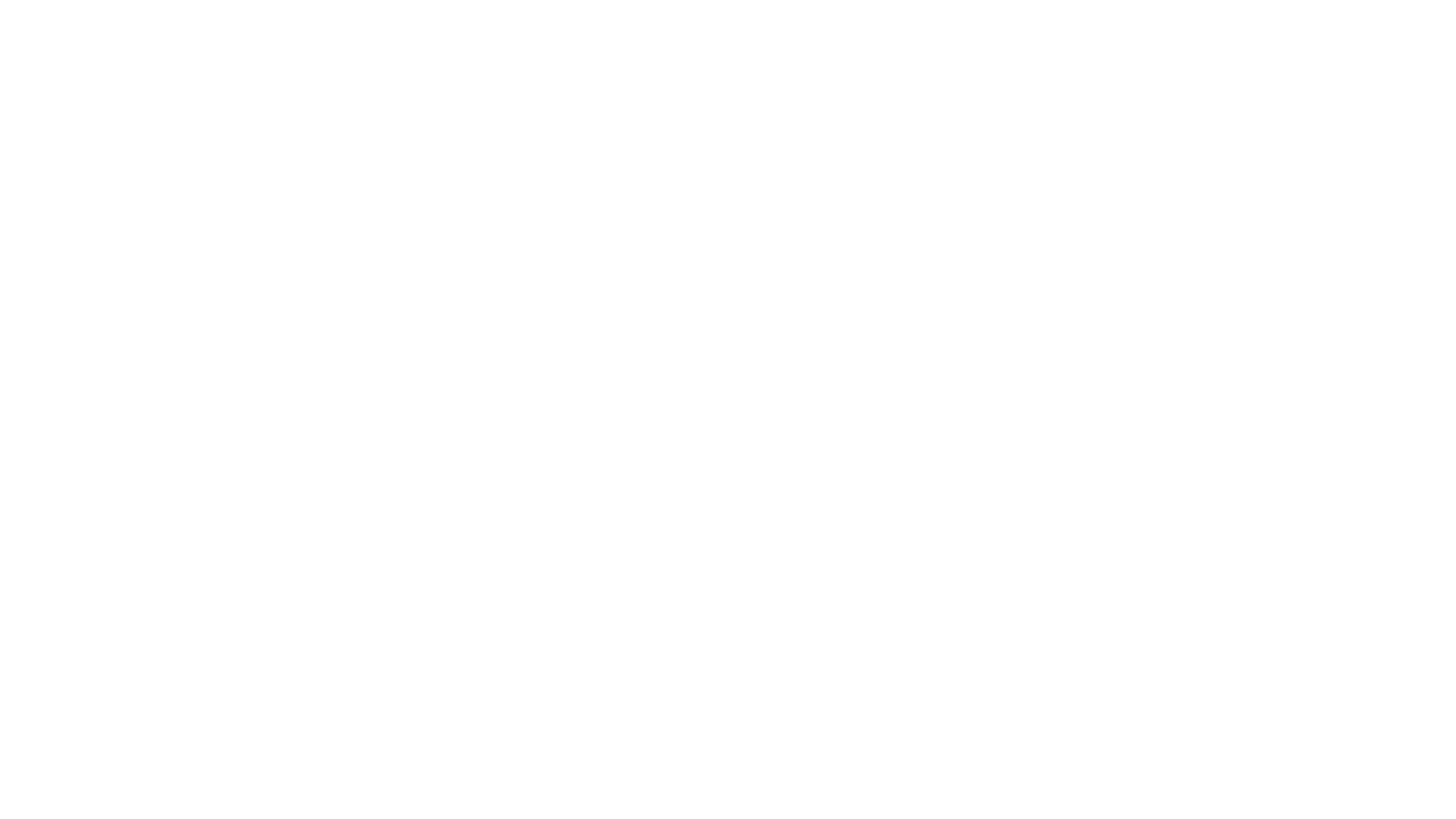 Decrease in:

Wait times for appointments 
Wait times for pathology 
Consultant time
Surgical wait lists


Improvement in:

Patient experience 
Communication 
Our team profile 
clinic ownership , work ethos , team work 

Result - Patient outcomes would improve.
Success Factors
Continuous Improvement, Assess & evaluate
Our clinic review.Nov 15-Dec 16
Our first 150 patients were asked to complete feedback
59 patients responded. 63% Female / 37% Male
Patient feedback
100% treated with dignity and respect
100% treated well by staff looking after them
98% felt they were given appropriate information
98% felt they were involved in decision making.
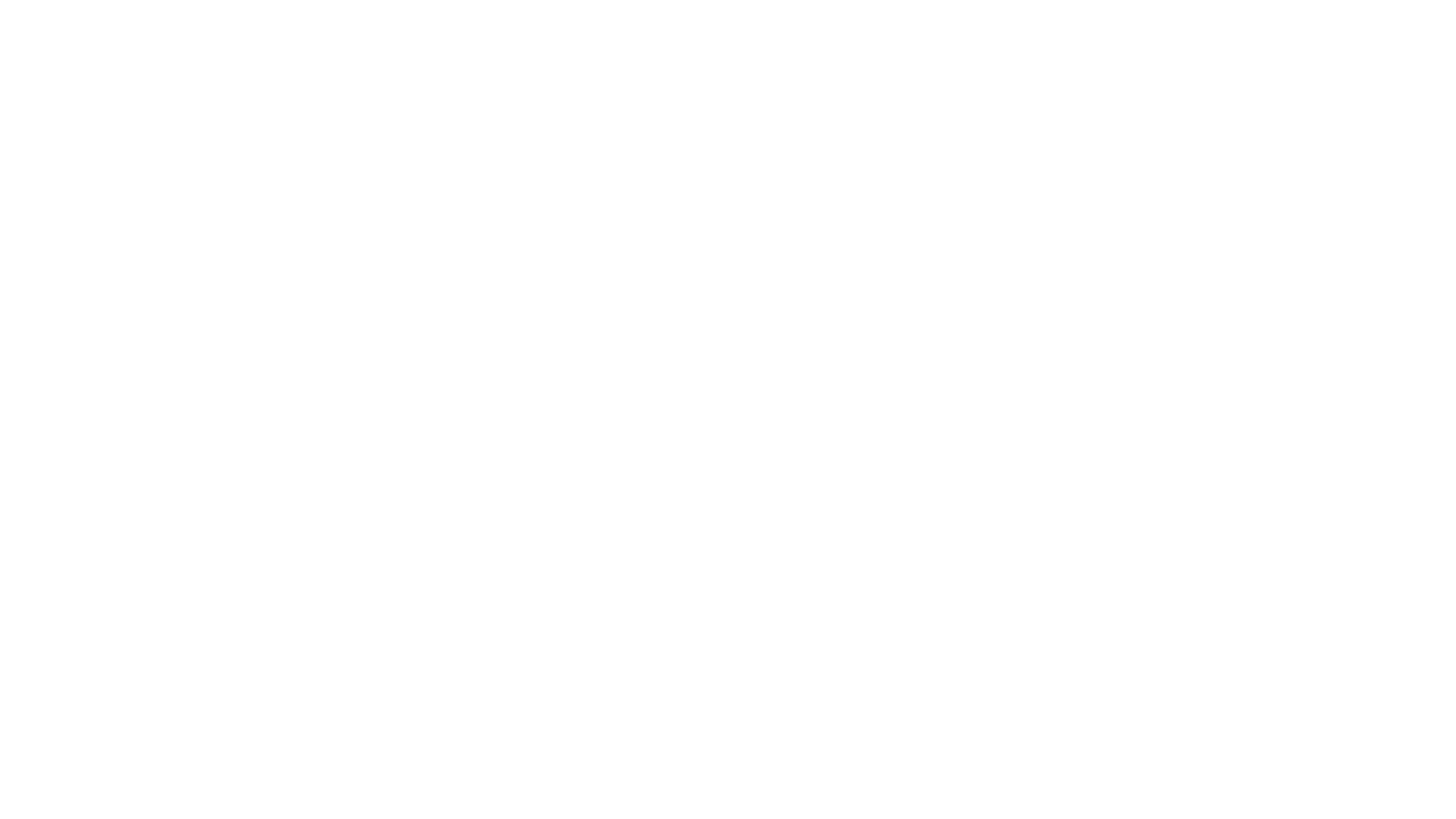 Positive impacts seen at non clinic level.
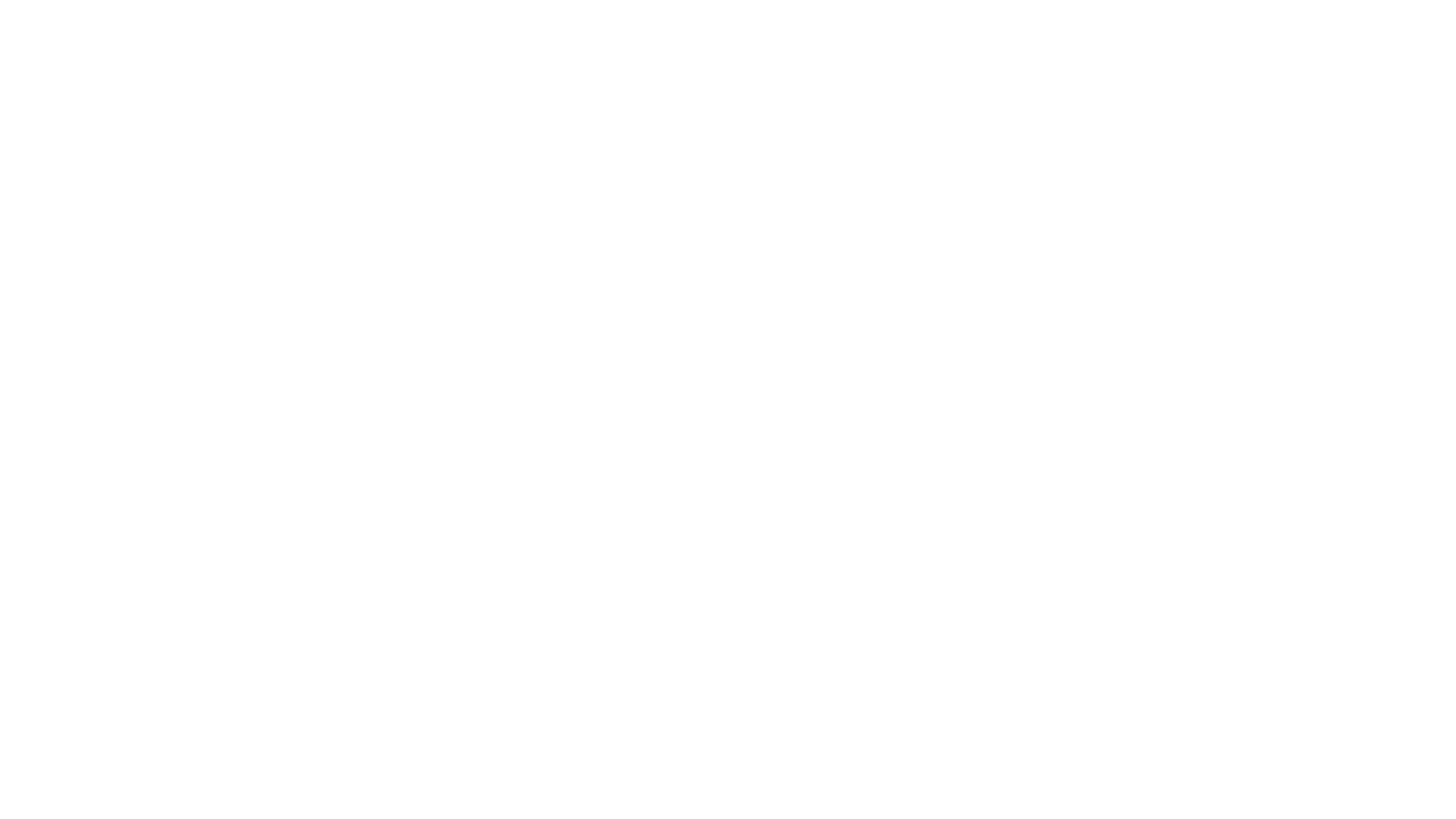 We now run larger super clinics six times a month
 Significant news breaking
 Holistic needs assessment
 We have consultants, junior medical staff working alongside us
We have improved communication skills for all staff
We have changed the way our medical fellows work
We are at the forefront of patient care
We still need to improve
We strive for betterness
Benefits Realised
Power of the Nurse
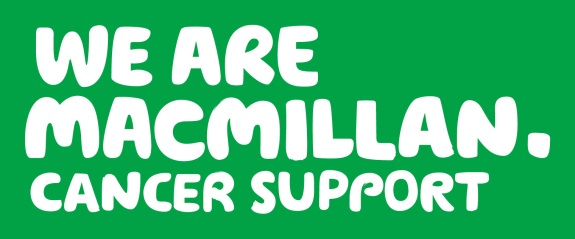 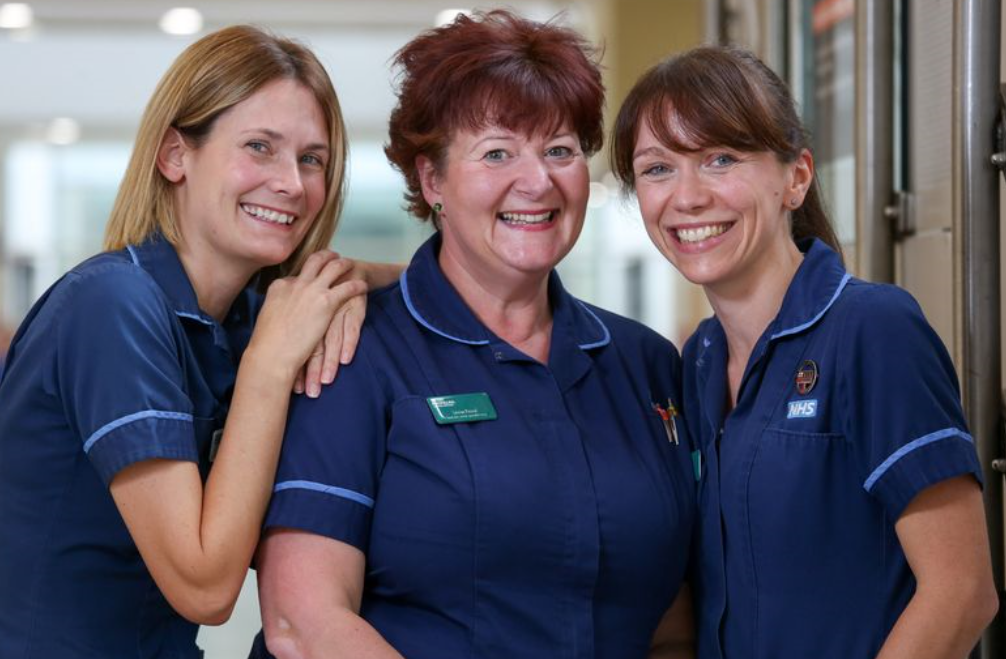 Thank you for listening